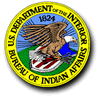 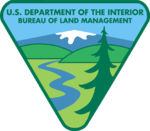 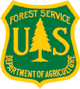 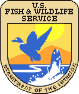 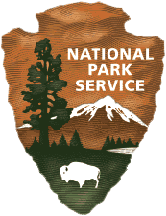 RED DRAGON PSD
CROSS TRAINING
Course Overview
Course Outline
UNIT 1: PSD Function and Maintenance
UNIT 2: Operations
UNIT 3: Ground Qualification
UNIT 4: PSD Flight Qualification
Course Overview
Logistics
Prerequisites
Plan of Events
PLDO Task Sheet
Field Requirements
Test Requirements
UNIT 1PSD FUNCTION & MAINTENANCE
Unit Objectives:
Dispenser Components and Functions
Ignition Sphere Properties
Assemble and Disassemble the PSD
Cleaning and Maintenance
Red Dragon Components
Mounting System
206 Series Adapter
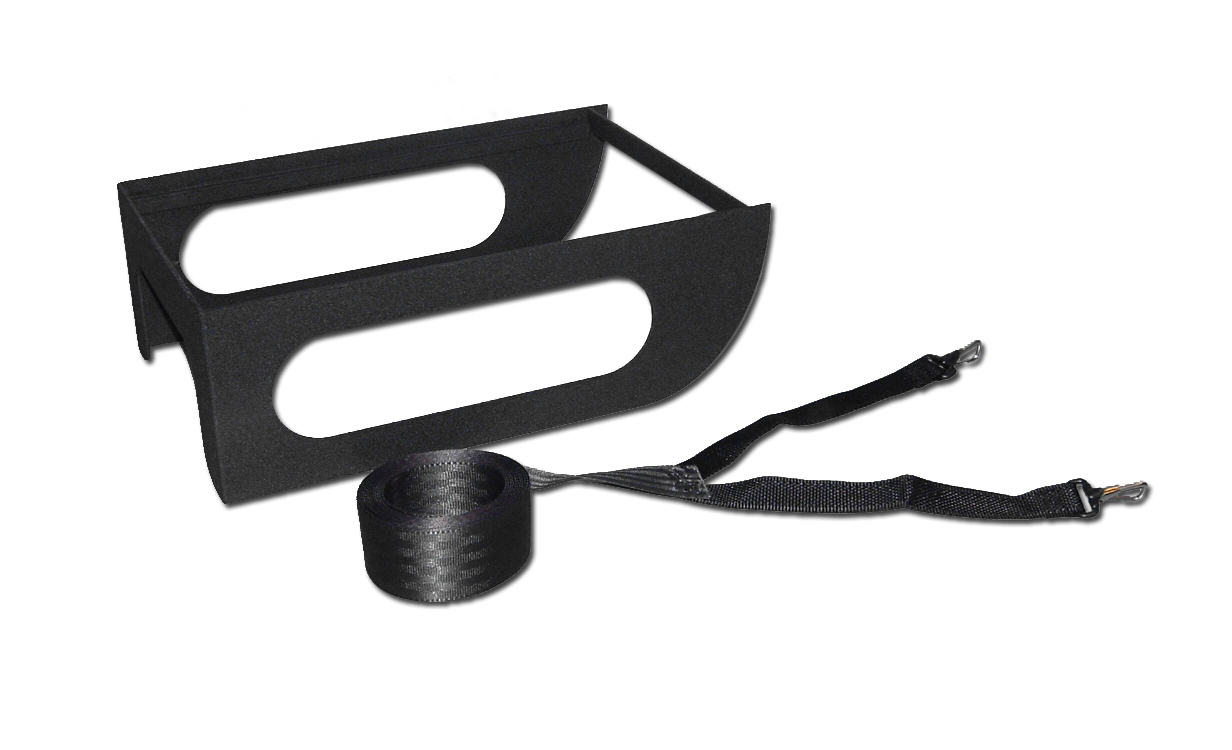 Y Strap
Photo:	 Nancy Argyle, © SEI Industries Ltd.
Red Dragon Components
Tank Assembly
Glycol Filler
Water Filler
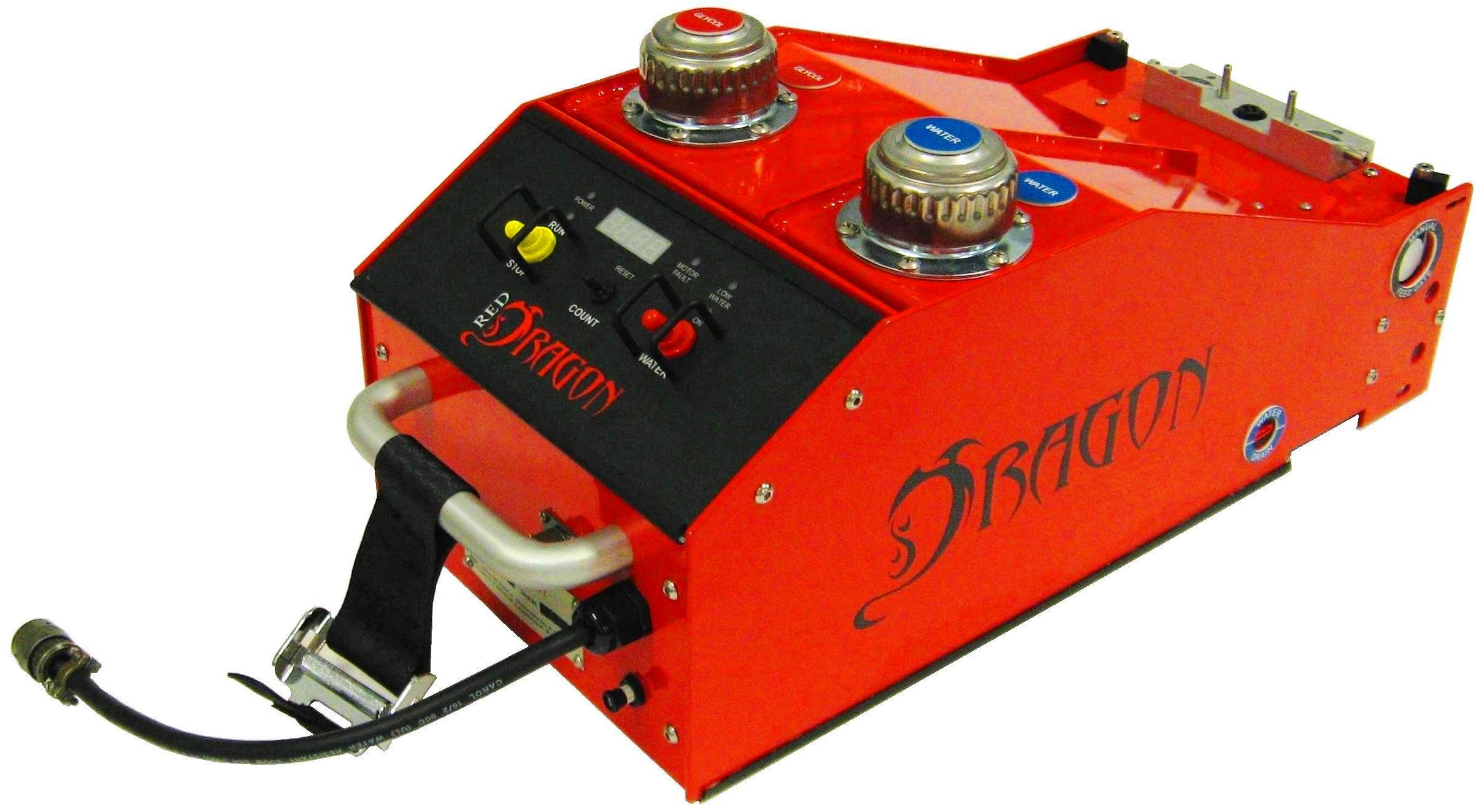 Water Drain Valve
Ref: Red Dragon Operations Manual, Sec 1
Photo:	 Mark Toeckes, © SEI Industries Ltd.
Red Dragon Components
Hopper
Removable Lid
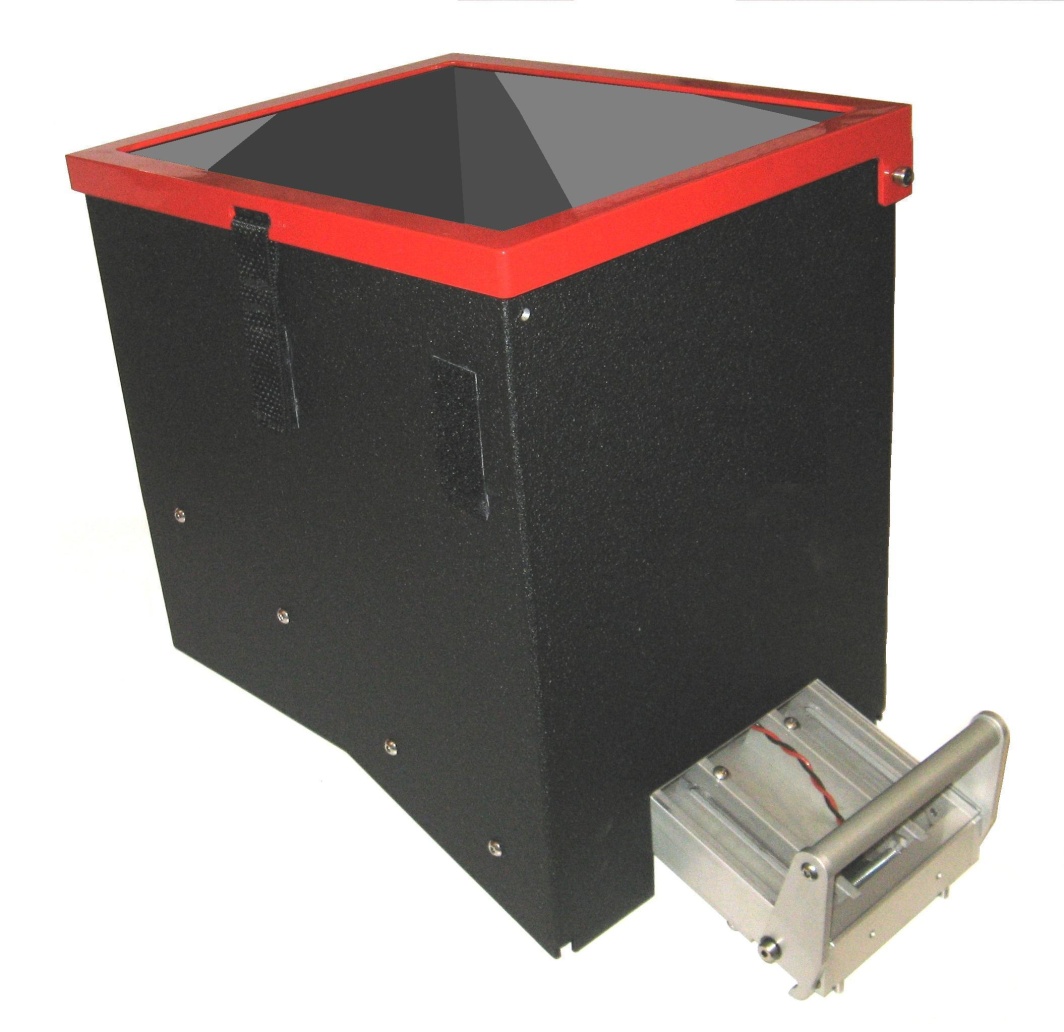 Lock Handle
Ref: Red Dragon Operations Manual, Sec 1
Photo:	 Mark Toeckes, © SEI Industries Ltd.
Red Dragon Components
Feed Gate Assembly
Manual Gate Control
Feed Gates
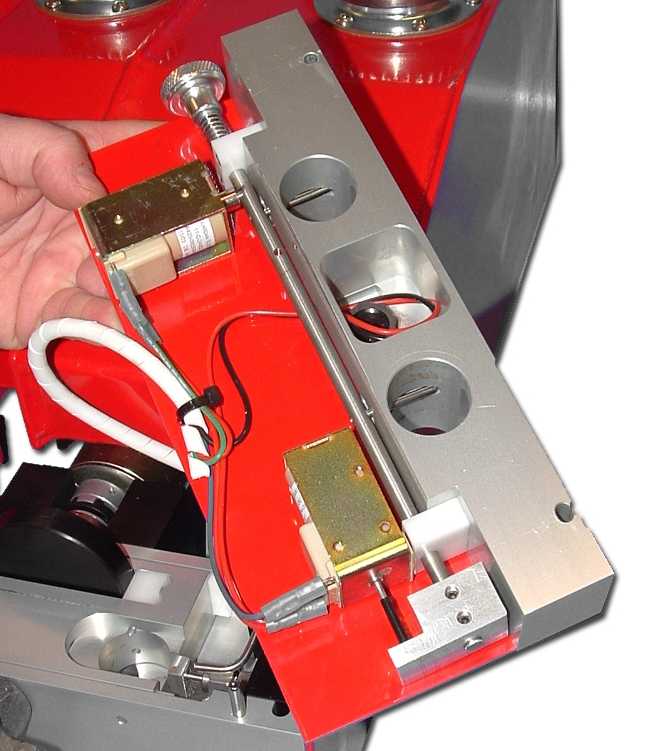 Open Solenoid
Feed Gate Control Rod
Close Solenoid
Ref: Red Dragon Operations Manual, Sec 1
Photo:	 Nancy Argyle, © SEI Industries Ltd.
Red Dragon Components
Injection Head
Shuttle
Glycol Pump
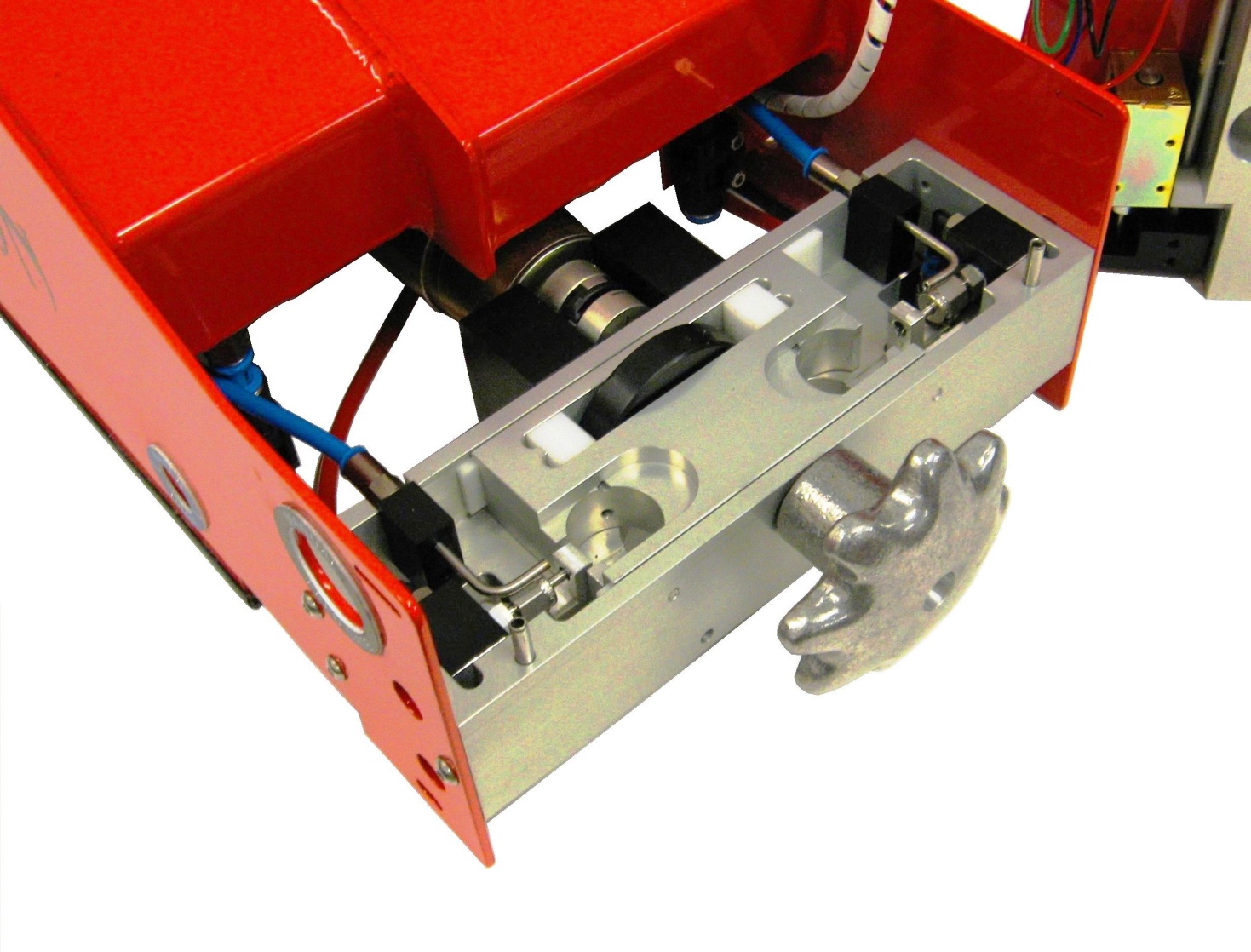 Injection Needle
Hand wheel
Cam
Water Nozzle
Ref: Red Dragon Operations Manual, Sec 1
Photo:	 Mark Toeckes, © SEI Industries Ltd.
Red Dragon Components
Outlet Chute
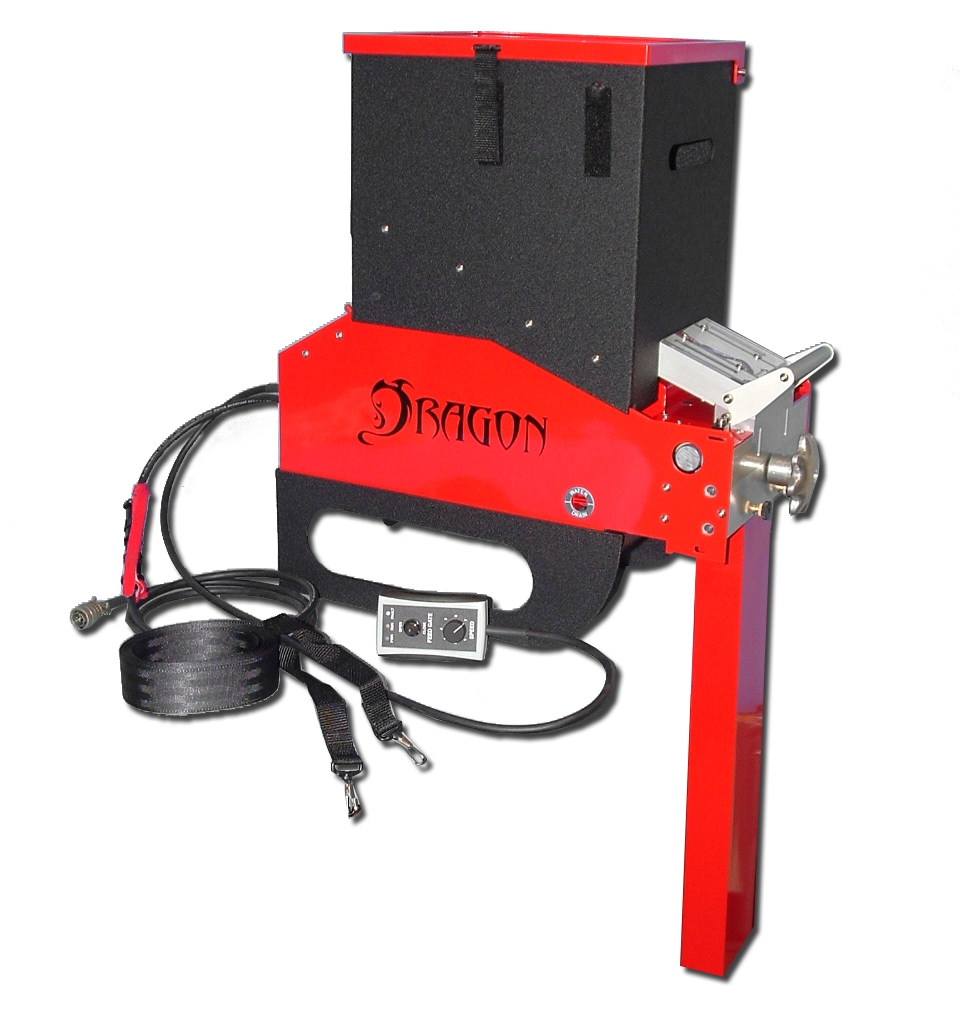 Outlet Chute
Ref: Red Dragon Operations Manual, Sec 1
Photo:	 Nancy Argyle, © SEI Industries Ltd.
Red Dragon Components
Main Control Panel
Motor Fault Indicator
Low Water Indicator
Run Indicator
Power Indicator
LED Display
Water Pump Indicator
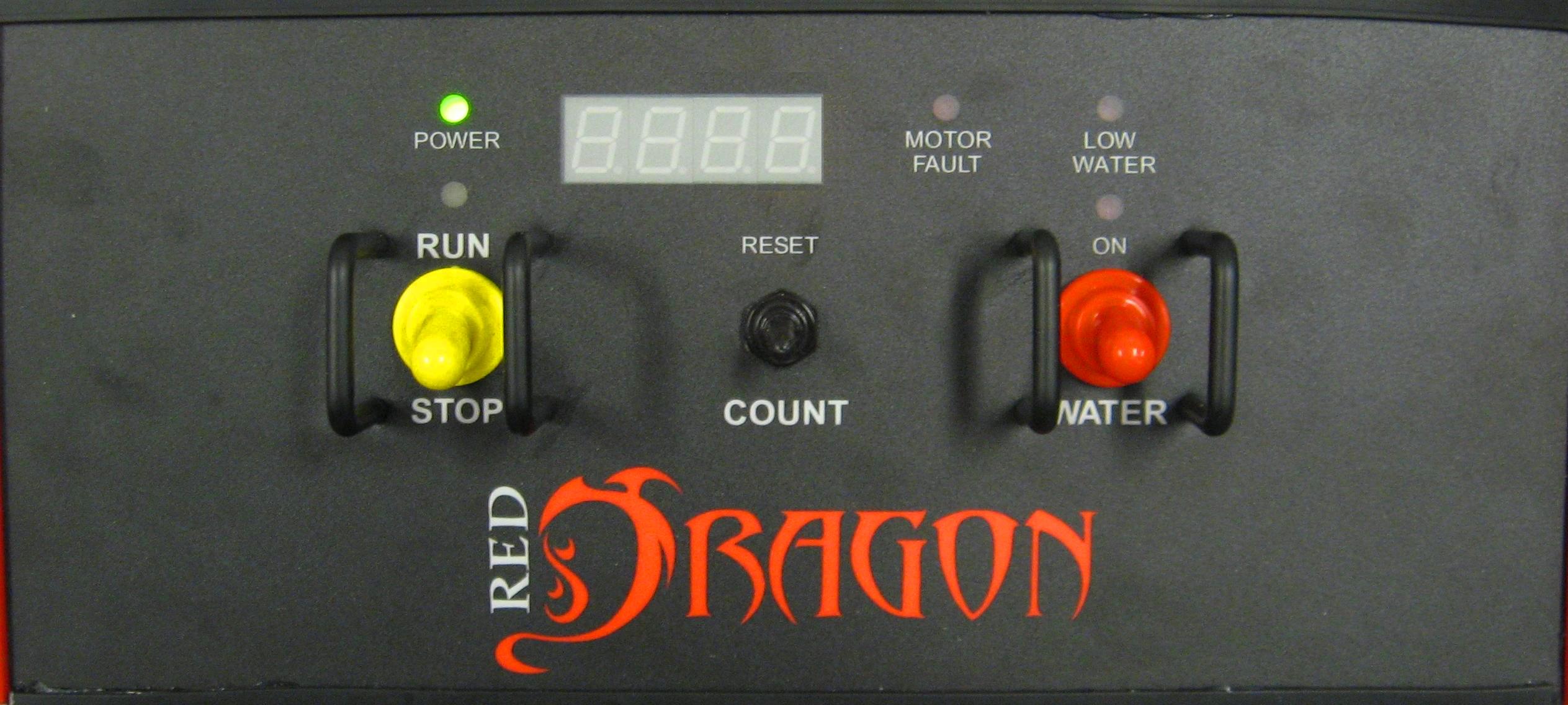 Run / Stop Switch
Count Reset Switch
Water Pump Switch
Ref: Red Dragon Operations Manual, Sec 1
Photo:	 Mark Toeckes, © SEI Industries Ltd.
Red Dragon Components
Tethered Remote Control
Power Indicator
Run Indicator
Fault Indicator
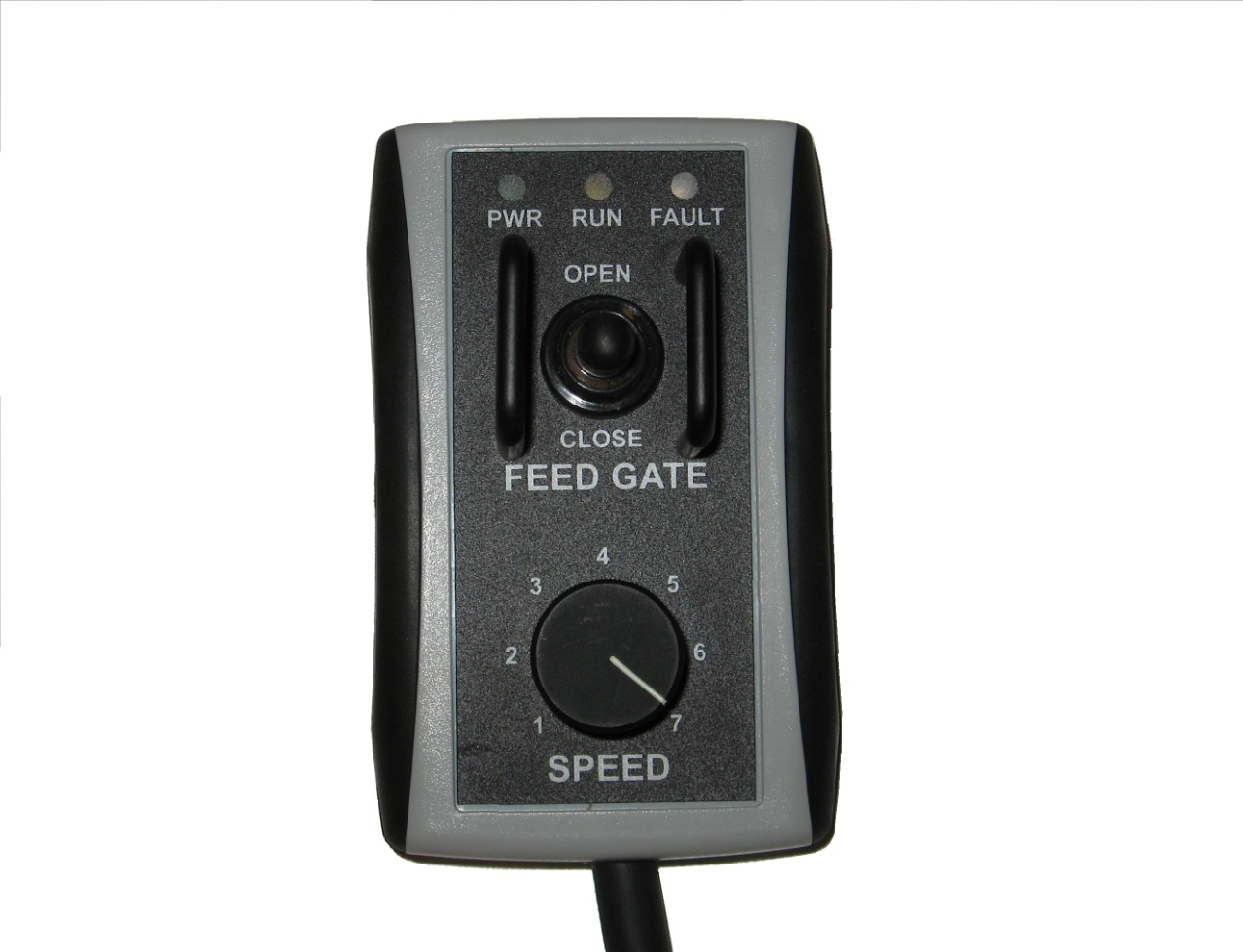 Gate Switch
Speed Control
Ref: Red Dragon Operations Manual, Sec 1
Photo:	 Mark Toeckes, © SEI Industries Ltd.
Red Dragon Components
Power Cords
Main Power Cord
Auxiliary Power Cord
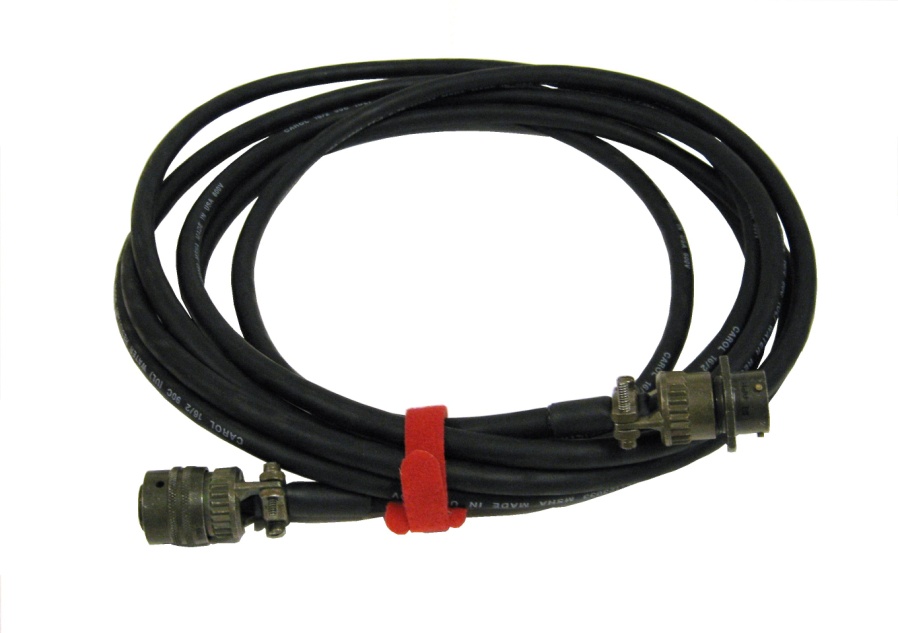 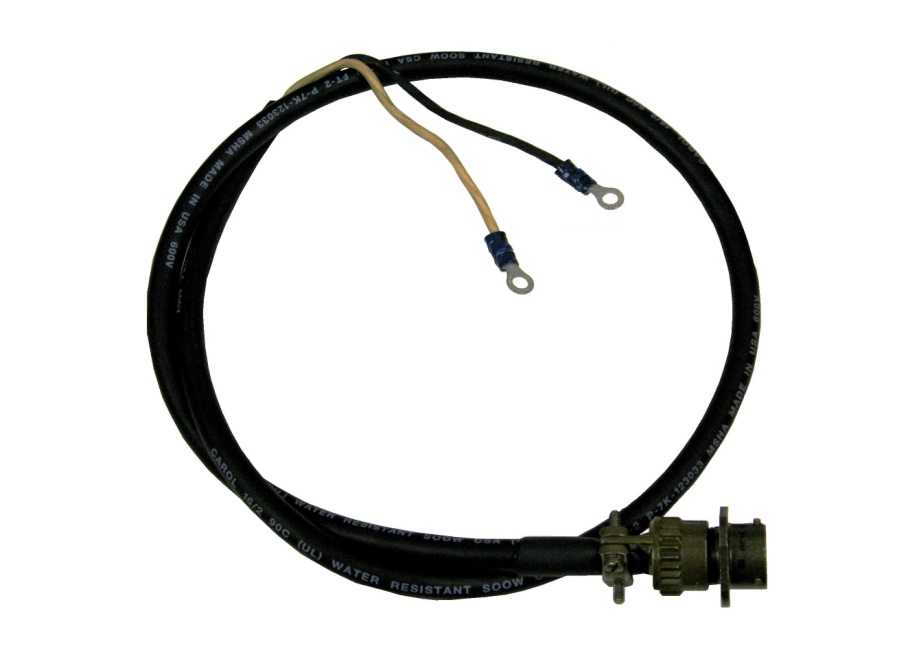 Ref: Red Dragon Operations Manual, Sec 1
Photos:	 Mark Toeckes, © SEI Industries Ltd.
Red Dragon Specifications
Performance
	Number of Speeds	    7
	Min Drop Rate	  25 spheres / min
	Max Drop Rate	175 spheres / min
	Hopper Capacity	650 spheres

Power
	Voltage		24-32 VDC
	Connector		MS3116F-12-3P
	Circuit Breaker	5A, MS3220
Ref: Red Dragon Operations Manual, Sec 5
Red Dragon Specifications
Fluid Volumes
	Glycol Tank		0.8 gal	3.2 liter 
	Water Tank (Full)	0.5 gal	1.9 liter
	Water Tank (Min)	0.4 gal	1.5 liter
Weights
	Dispenser		48.0 lb	21.8 kg
	Spheres (650)	  6.4 lb	  2.9 kg
	Ethylene Glycol	  7.9 lb	  3.6 kg
	Water			  4.1 lb	  1.9 kg
	Operational Weight	66.4 lb	30.2 kg
Ref: Red Dragon Operations Manual, Sec 5
Red Dragon Specifications
Dimensions
	Length		24.5 in	63 cm
	Width			10.8 in	27 cm
	Height (No Base)	19.0 in	61 cm
	Height (206 Base)	24.0 in	48 cm
Ref: Red Dragon Operations Manual, Sec 5
Dragon Egg Specifications
Diameter	   1.0 in	 26 mm
	Potassium Permanganate	0.11 oz	3.0 g	
Total Mass	0.17 oz	4.8 g
	Shell Material	High Impact Polystyrene
	Ignition Delay	20-30s @ 50°F
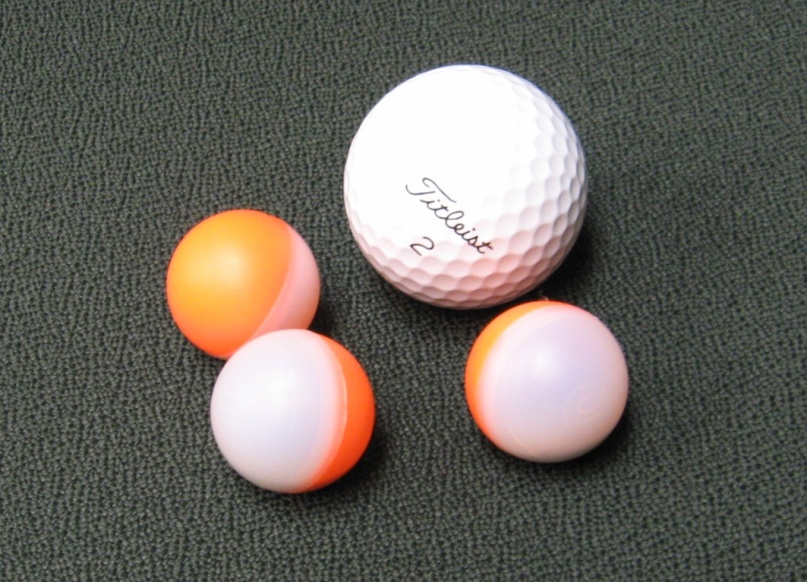 Ref: Red Dragon Operations Manual, Sec 5
Photo:	 Mark Toeckes, SEI Industries Ltd.
Dragon Egg Ignition Spheres
Ignition Delay Variables
Temperature
Humidity
Amount of Glycol
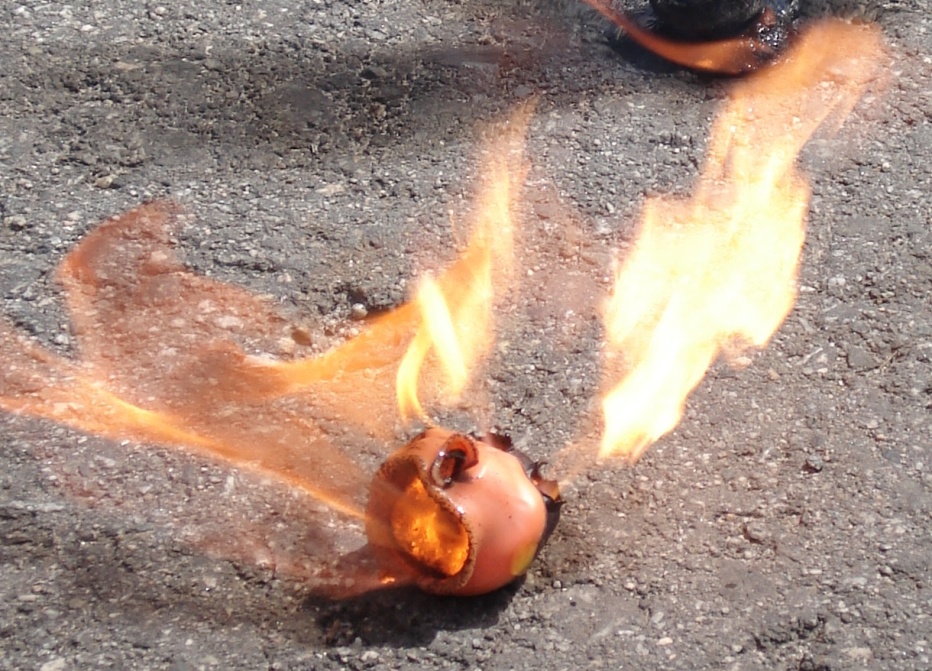 Ref: Red Dragon Operations Manual, Sec 5
Photo:	 Matt Davis, SEI Industries Ltd.
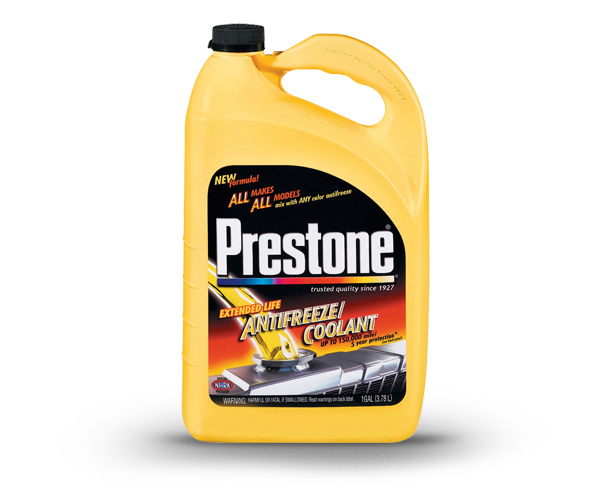 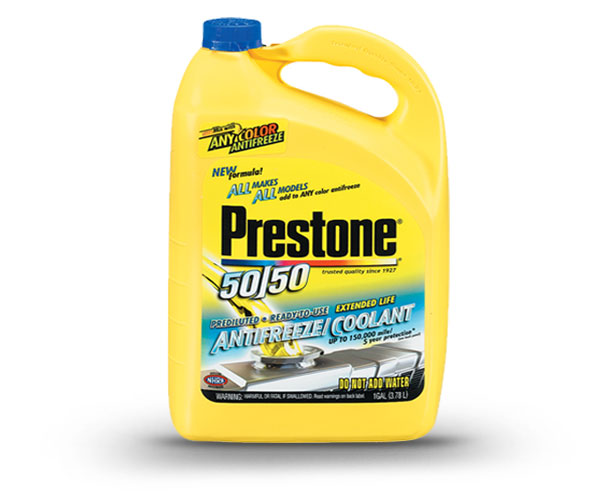 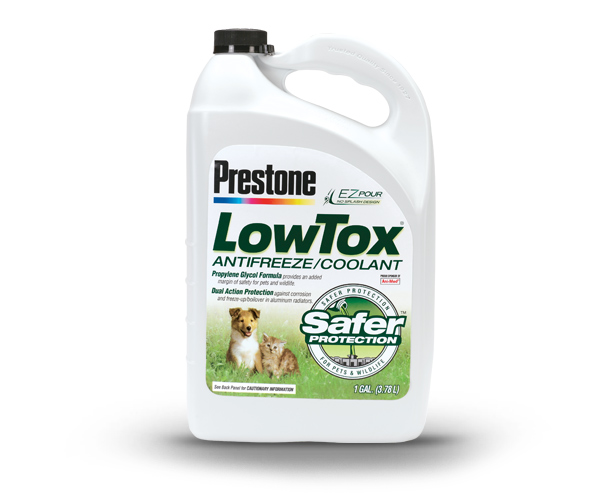 Ethylene Glycol
Which Antifreeze?
Standard Vehicle Antifreeze (90 - 100% Ethylene Glycol)
Do not use 50/50 Pre-Mixed Antifreeze
Do not use Propylene Glycol Antifreeze (Non-Toxic)
Cleaning and Maintenance
Tool Kit
1/4” Slotted Screwdriver
#1 Phillips Screwdriver
7/16” Combination Wrenches
Long Nose Pliers
1/8” Allen Key Wrench
2.5 mm Allen Key Wrench
Metal Bristle Brush
Sharpening Stone
Tip Cleaner Set
 Scotch Brite Abrasive Pad
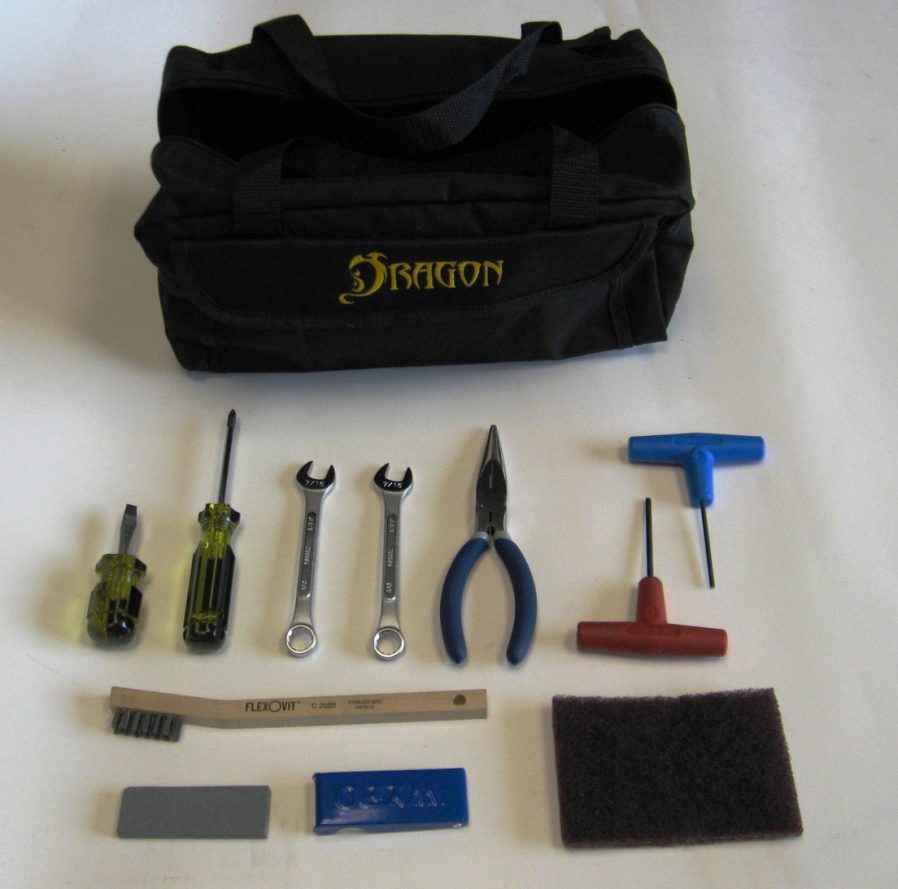 Ref: Red Dragon Operations Manual, Sec 6
Cleaning and Maintenance
Spare Parts
8mm x 32” Red Drain Tube
6mm x 12” Blue Tube
6mm x 12” Red Tube
(2) Injection Needles
(2) 6mm Tube Caps
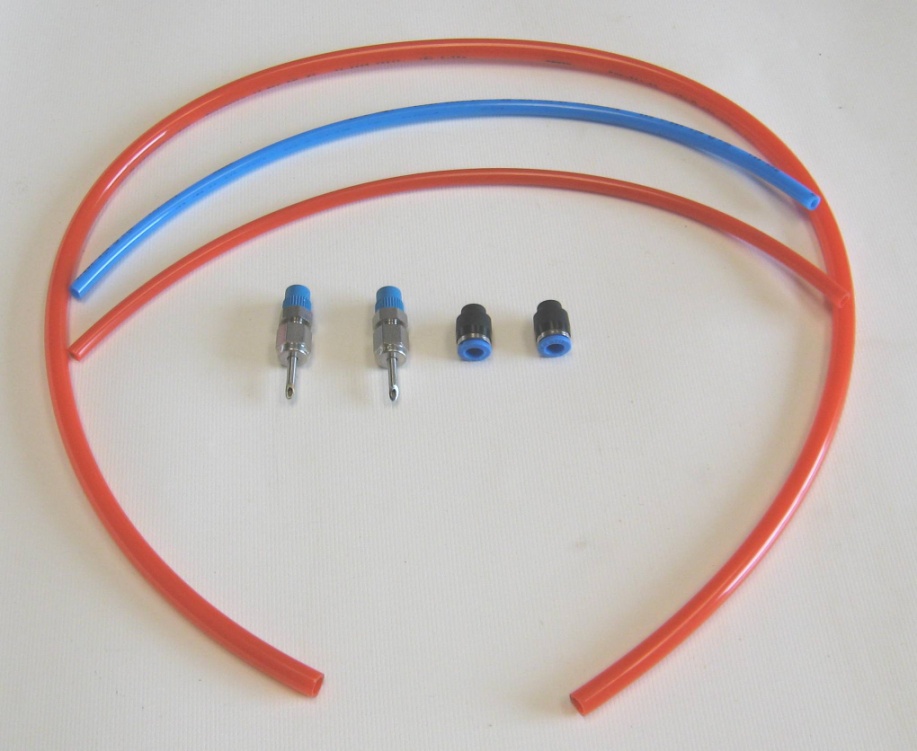 Ref: Red Dragon Operations Manual, Sec 6
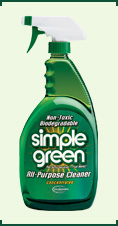 Cleaning and Maintenance
Cleaners & Lubricants
Use Citrus Based Cleaner / Degreaser
No Petroleum Based Lubricants
Ref: Red Dragon Operations Manual, Sec 6
Daily Cleaning
Hopper
Wipe down hopper
Check linkages for wear
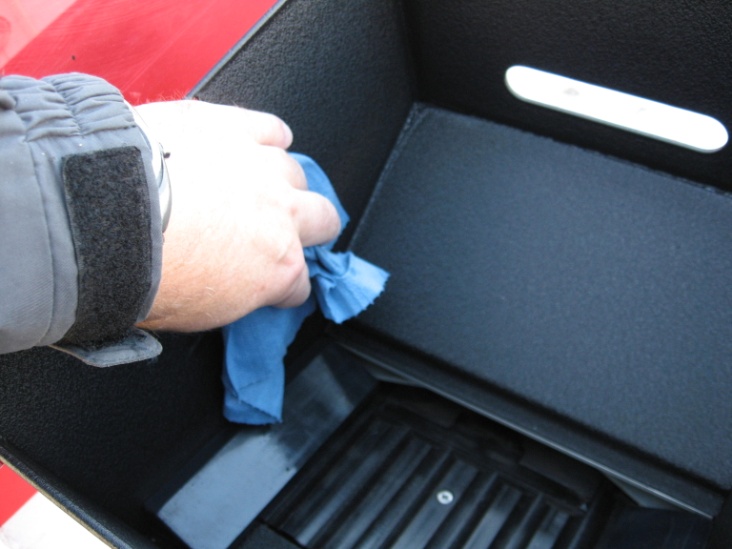 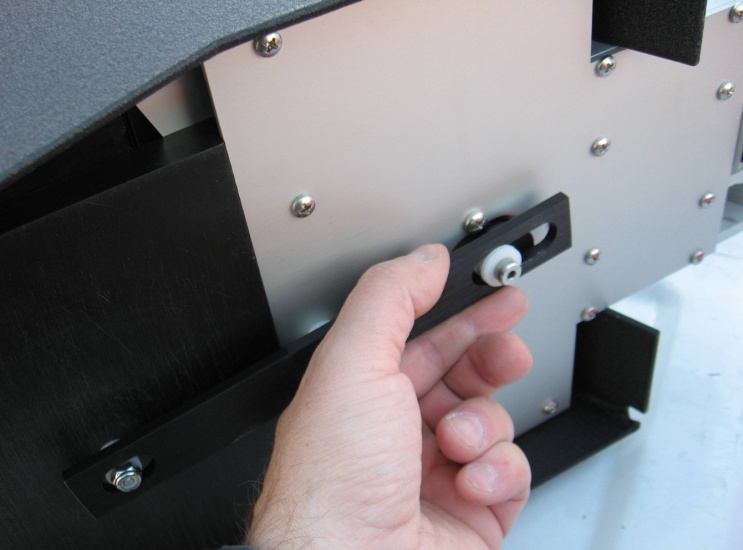 Ref: Red Dragon Operations Manual, Sec 6
Photo:	 Mark Toeckes, SEI Industries Ltd.
Daily Cleaning
Gate Assembly
Remove gate assembly from injection head.
Unlock the feed gate control rod 
Clean the sphere paths.
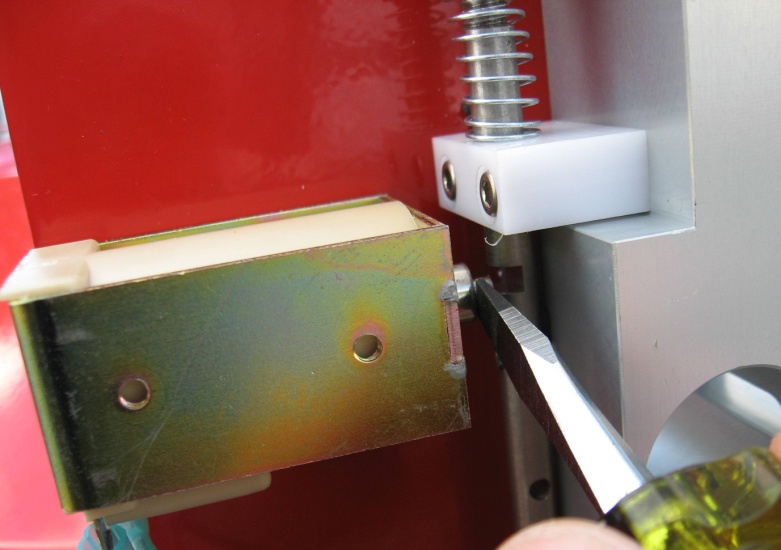 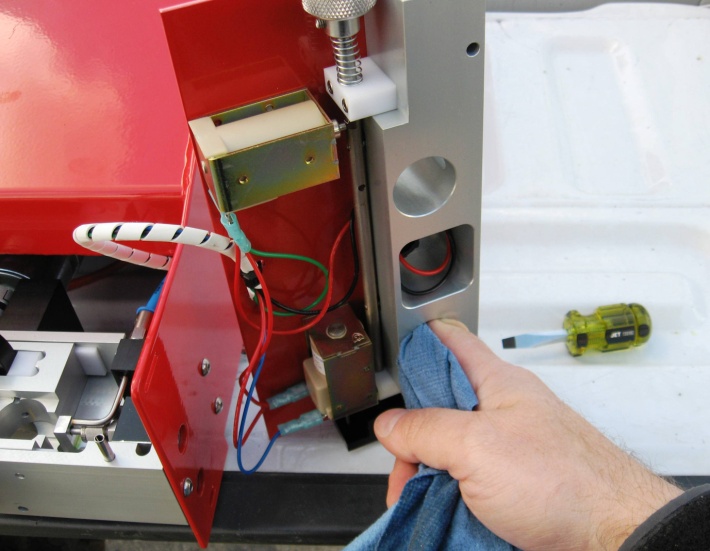 Ref: Red Dragon Operations Manual, Sec 6
Photo:	 Mark Toeckes, SEI Industries Ltd.
Daily Cleaning
Glycol Pumps
Remove glycol pump assemblies from injection head
Clean using cloth and cleaner / degreaser as required
Check condition of needles and sharpen as required
Check pump operation
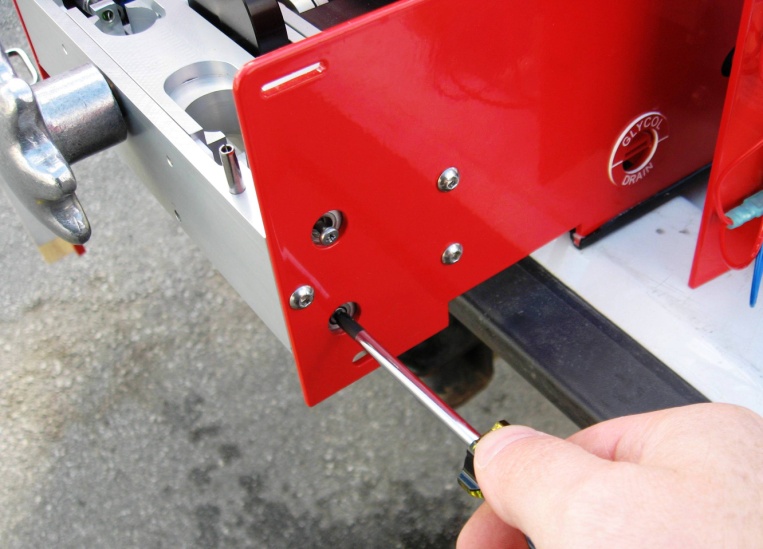 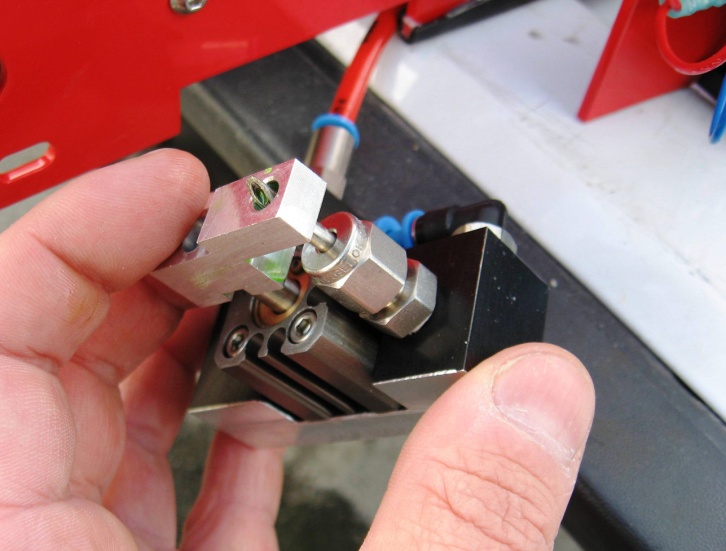 Ref: Red Dragon Operations Manual, Sec 6
Photo:	 Mark Toeckes, SEI Industries Ltd.
Daily Cleaning
Injection Head
Wire brush the injection shuttle and injection block as required.
Clean using a cloth and cleaner / degreaser.
Rotate handwheel and check for smooth operation and signs of wear.
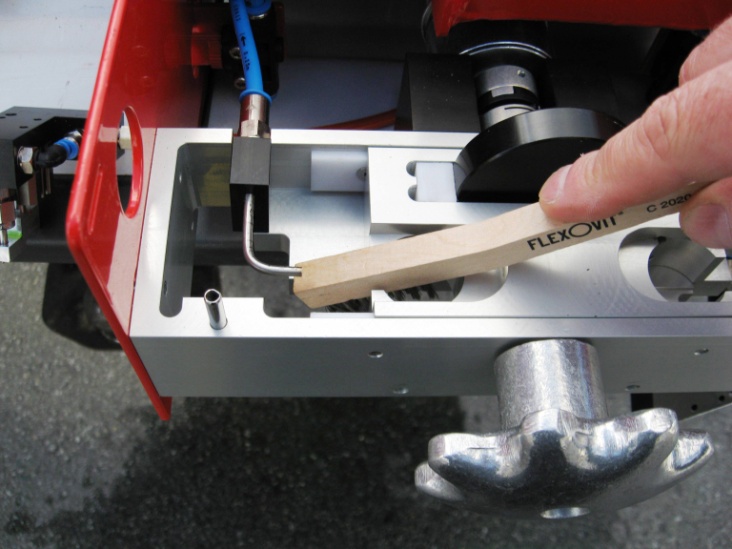 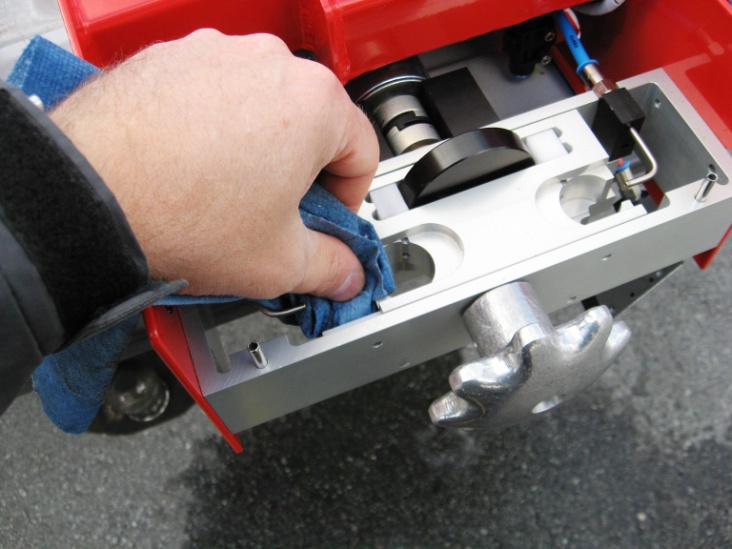 Ref: Red Dragon Operations Manual, Sec 6
Photo:	 Mark Toeckes, SEI Industries Ltd.
Daily Cleaning
Tank Assembly
Wipe tank surfaces with cloth to remove any glycol
Check tanks and lines for signs of leakage
Ref: Red Dragon Operations Manual, Sec 6
Long Term Storage
Drain Tanks
Drain the glycol tank
Drain the water tank
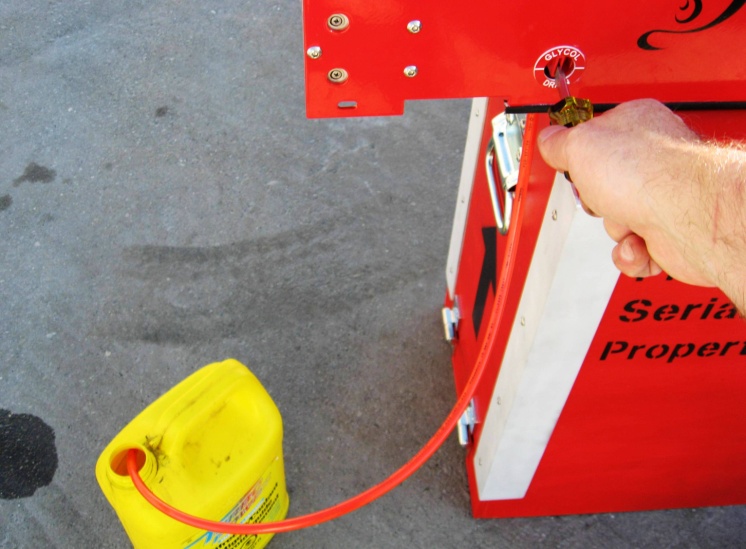 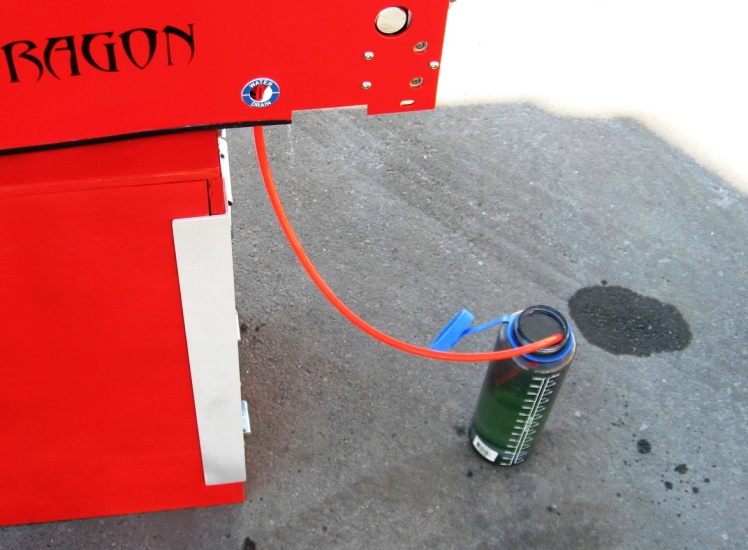 Photo:	 Mark Toeckes, SEI Industries Ltd.
UNIT 2OPERATIONS
Unit Objectives:
Bench Testing
Installation & Pre-Flight Checks
Firing Commands and Actions
Emergency Procedures
Pre - Operational Events
PSD Bench Test
Confirm PSD Operation
Confirm Sphere Ignition
No Calibration
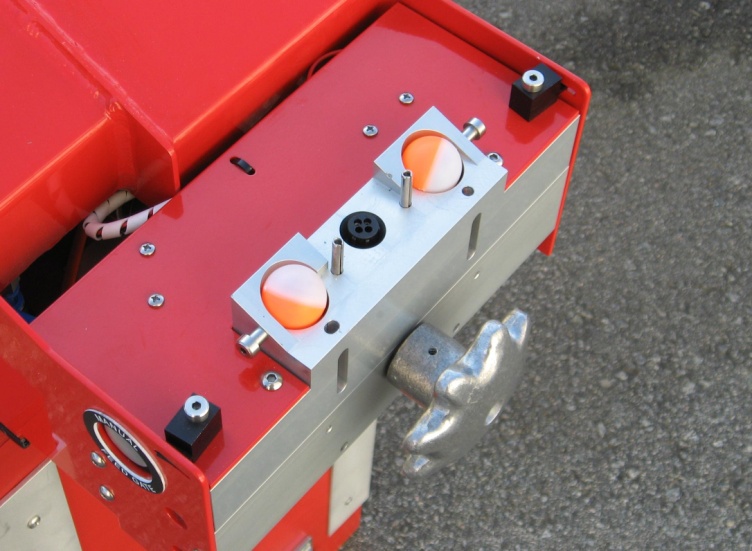 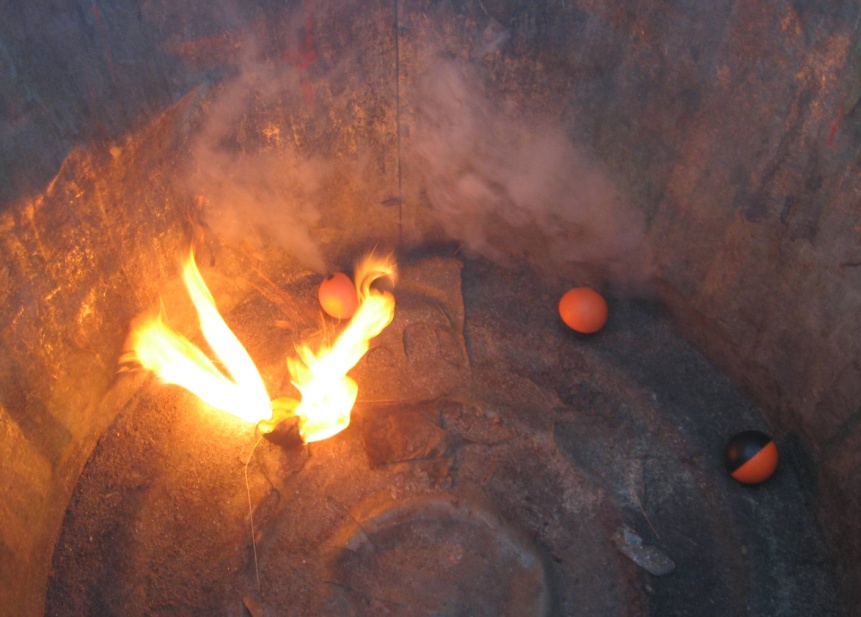 Photo:	 Mark Toeckes, SEI Industries Ltd.
Operational Events
PSD Installation
Prepare PSD Outside Aircraft Safety Circle.
Prepare Aircraft.
Install PSD in Aircraft
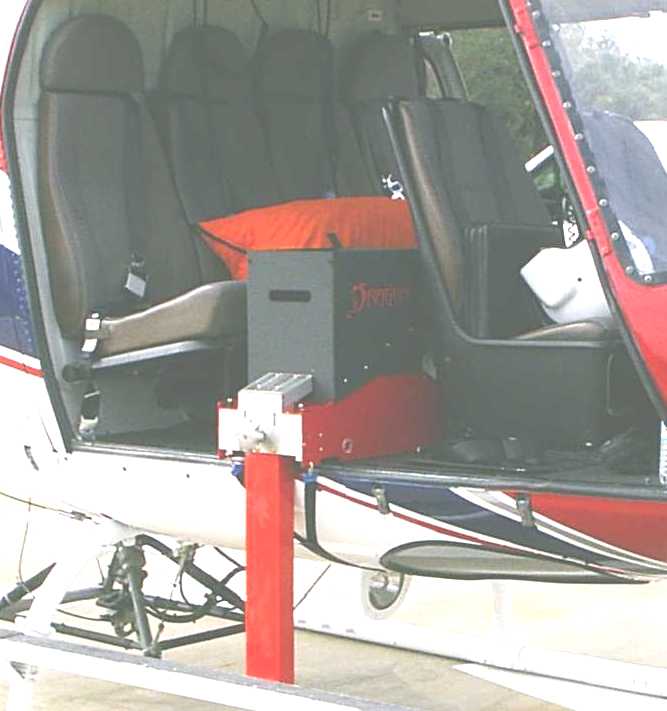 Pre-Flight Checks
Check function of PSD
Ref: IAIG Ch III.VIII.A & Ch III.VIII.B
PSD Operation
Firing Commands and Actions
Firing Boss
Command
PSD Operator
Action
PSD Operator
Reply
“Prepare to Fire”
Switch to RUN
“Ready to Fire”
Select SPEED X
Feed Gate OPEN
“Start Firing Speed X”
“Firing Speed X”
Grasp Remote Control
“Ready to Stop Firing”
“Prepare to Stop Firing”
Feed Gate CLOSE
Check Gate Closed
“Stop Firing”
“Gates Closed”
Check Drive Stopped
“Machine Cleared”
“Secure Machine”
Switch to STOP
“Machine Secured”
Ref: IAIG Ch III.XI.A
PSD Operation
Purge Sequence
After gate closed, the drive motor runs to purge remaining three spheres.
Three revolutions.
Increase speed to shorten purge time
PSD Operation
Anti-Jam Sequence 
Controller detects jam if the motor should be turning, but it is not.
Motor reverses direction at slow speed for a fraction of a second to allow the jam to clear.
“MOTOR FAULT” indicator on the main control panel illuminates
The “FAULT” indicator on the remote control flashes.
Motor resumes forward operation at the selected speed.
Fault indicators extinguish.
Emergency Procedure
Power Failure
Sphere Jam
PSD Fire
PSD Jettison
Emergency Procedure
Power Failure
Notify the pilot of the situation.
Press the manual feed gate control.
Clear machine with manual handwheel.
Investigate the cause of the power failure.
Sphere Jam
Notify the pilot of the situation.
Press the manual feed gate control.
Clear machine with manual handwheel.
Failure to clear may lead to fire in dispenser.
Emergency Procedure
Fire in Dispenser
Notify the pilot of the situation.
Press and hold the emergency water switch until the fire is extinguished.
If the emergency water pump fails to extinguish the fire, pour water from the canteen into the hopper.
Fire Extinguished
Switch the RUN/STOP switch to the STOP position.
Watch the machine for 3 minutes for possible smoke before leaving the ignition unit.
Land and perform manual and visual inspection to identify and solve the problem.
Emergency Procedure
Fire not Extinguished - PSD Jettison
Notify the pilot of failure to extinguish fire.
Request permission from pilot to jettison the PSD.
Grasp the power cord on each side of the connection, twist to release and pull apart.
Cut the restraining strap between the buckle and aircraft door with a seatbelt cutter.
Grasp the PSD, lift, and jettison clear of the aircraft.
UNIT 3GROUND QUALIFICATION
Unit Objectives
Perform bench test on PSD
Simulate in-flight communications and actions
Perform emergency procedures on PSD
Trouble shoot PSD
UNIT 4PSD FLIGHT QUALIFICATION
Unit Objectives
Install PSD in Helicopter
Perform Pre-Flight Checks of PSD
Participate in Pre-flight Briefing
Complete PSD Go/No Go Checklist
Demonstrate Proper In-Flight Operating Procedures
Photo Credits
Nancy Argyle	SEI Industries Ltd.
			Delta, BC
C.T. Boys	Field Support Services
			Atlanta, GA
Tabby Crabb	Flatwood Studios
			Leslie, GA
Opal Fulton	Florida Division of Forestry
			Carrabelle, FL
Jeff Schardt	US Fish & Wildlife Service
			Titusville, FL
Mark Toeckes	SEI Industries Ltd.
			Delta, BC
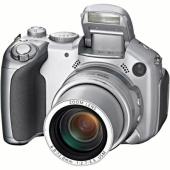